How to interpret plume plots?
30-year running mean for individual models on the ensemble. Anomalies wrt. Reference period. NOT SHOWN in the final figure.
Reference 30-year period
30-year running mean of observed data
Anomalies wrt. reference period
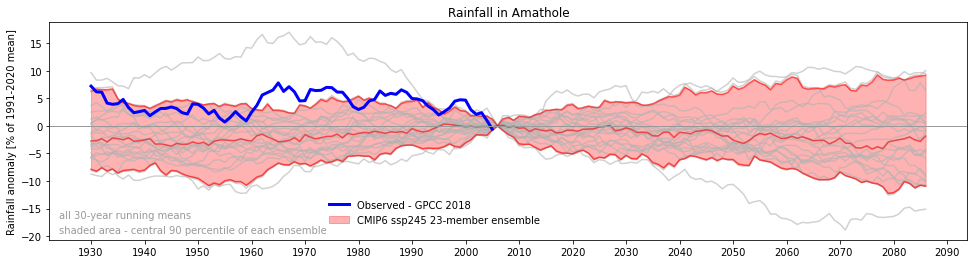 Line of “no change”
Since all lines are 30-year running means, and reference period spans 30-year, all lines “align” here
50% models is above this line, 50% is below (ensemble median)
90% models fits within this range